Come si individua in concreto una regione?
Regione formale			paesaggio


Regione funzionale		funzione


Regione sistemica		sistema
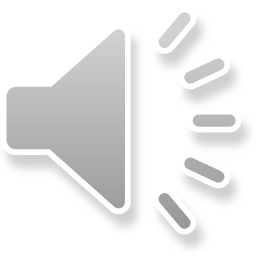 1